РОБОТИЗАЦИЯ НЕБОЛЬШОГО СКЛАДА 
ДЛЯ МАРКЕТПЛЕЙСОВ
Автор: Денисов Никита Михайлович
Научный руководитель: Коваленко Евгения Владимировна, педагог робототехники
ЦТТ «Клуб «Мехатроника»                                                                                                 2024
Складские  Роботы
Современные складские роботехнические системы и их предшественники
Классификация складских   роботов
Автоматически управляемое 
транспортное средство 
(Automated Guided Vehicles, AGV);
Автономные мобильные роботы 
(Automated Mobile Robots, AMR).
AMR-роботы — более совершенные 
устройства. Они оснащены многочислен-ными датчиками и мощными бортовыми 
компьютерами, которые помогают в 
реальном времени оценивать изменения окружающей среды. 
AMR может динамически менять маршрут используя бортовую карту. 
Соответственно, робот планирует 
собственный путь, учитывая наиболее 
эффективные маршруты. 
AMR распознают людей, автомобили, 
складскую технику.
AGV-робот использует простые
датчики, чтобы избежать столкновения с препятствиями, которые появляются на его пути. Однако программное обеспечение робота не позволяет ему объезжать непредвиденные препятствия.

Кроме того, AGV-роботы отличаются 
по применяемым системам навигации: по проложенному проводу, по линии, 
по датчикам, по магнитной ленте и т.п.
Наиболее 
Распространенные 
и известные в мире
складские роботы
OMRON
Используя искусственный интеллект, машина самостоятельно планирует маршруты транспортировки, рассчитывая оптимальный по времени и сложности маршрут. 
Япония
KIVA AMAZON
Первый распространённый робот на складах AMAZONвнешне напоминает большой робопылесос, способный самостоятельно кататься по складскому помещению со скоростью порядка 8 км/ч, перевозя грузы до 317 кг
Китай
Sparrow
Sparrow – робот, представленный в ноябре 2022 года, может извлекать отдельные товары из ячеек хранения и помещать их в большие пластиковые контейнеры.
Китай
ЦТТ «Клуб «Мехатроника»                                                                                                                                                                                                2024
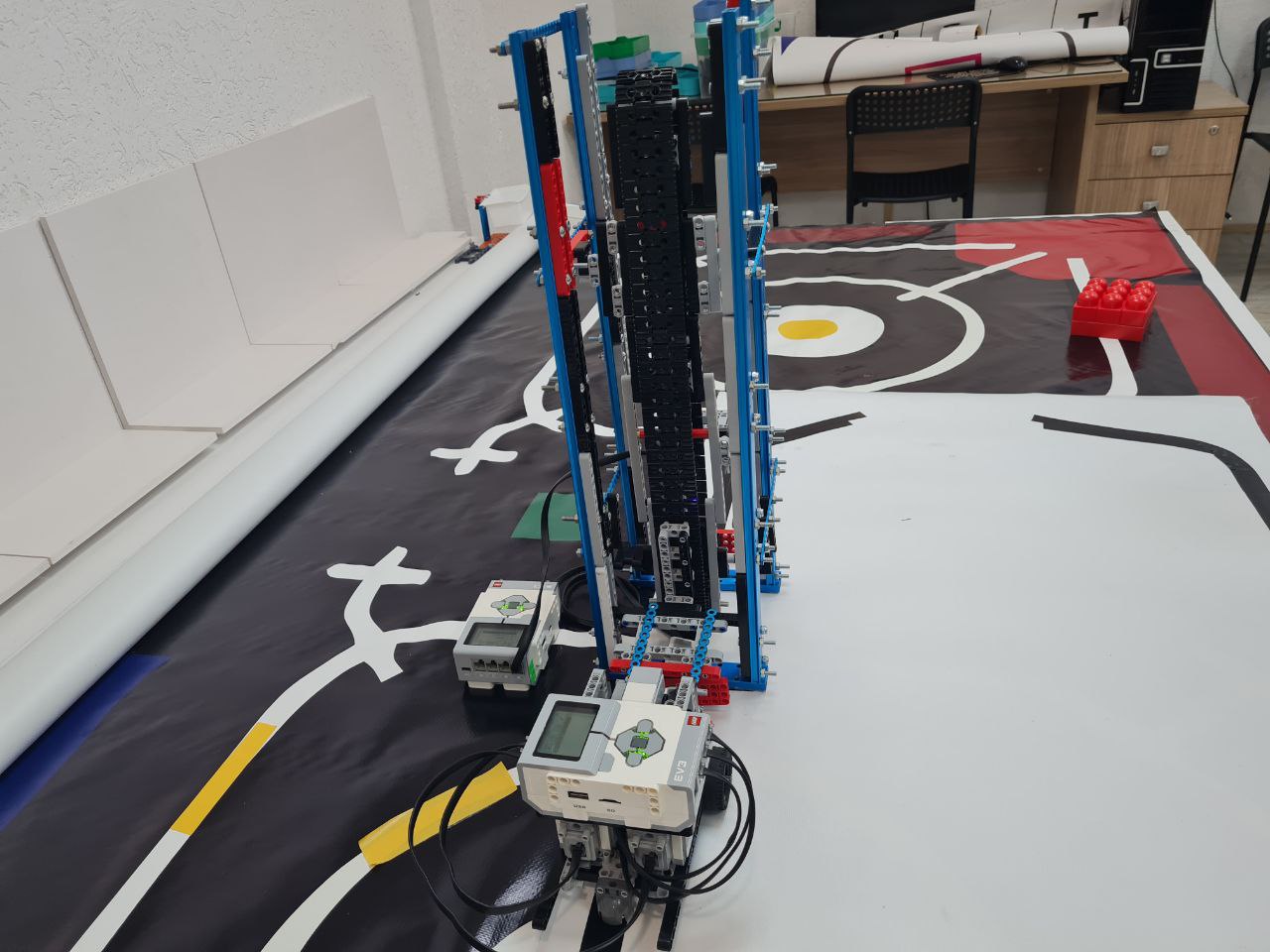 Наша работа направлена на создание устройства с конкретной областью применения – небольшие склады-пункты выдачи товаров маркетплейсов, в том числе ОЗОН, Почта России, Wildberriеs.
Все рассмотренные выше системы роботизации складов очень дорогостоящие. Из-за высокой стоимости они не подходят для роботизации маркетплесов.

Основная идея нашей работы заключается в создании двух роботов: доставщика – привозящего груз, и роботизированного стеллажа – способного изменять положение полок.
ЦТТ «Клуб «Мехатроника»                                                                                                                                                                                                2024
Основные требования к роботам
По техническому заданию робот Доставщик должен:
Передвигаться при помощи двигателей на колесном ходу, используя два датчика цвета для 
отслеживания черной линии - линии логистики. Датчики работают в режиме «яркость отраженного 
света». Для плавности хода использован коэффициент пропорциональности
1
.
2
Определять цветную маркировку получаемого груза и выбирать нужное направление логистики. (Красный – на лево, Зеленый на право).
3
Двигаться по таймингу (также можно по ультразвуковому датчику). 
Производить нажатие датчика касания на стеллаже.
4
Вставать в режим ожидания подачи полки, для чего делать небольшое движение назад и остановку двигателей на определенное время. Производить выгрузку.
ЦТТ «Клуб «Мехатроника»                                                                                                                                                                                                2024
Основные требования к роботам
По техническому заданию робот Стеллаж должен:
1
Находиться в режиме ожидания до срабатывания датчика касания, соответствующего товару 
определенной цветной маркировки.
2
Запускать двигатель в нужном направлении вращения, в зависимости от того, какой датчик касания был нажат
Останавливать движение при достижении нижней границы опускания полки. Находится в режиме ожидания, пока робот-доставщик «помещает» груз на полку
3
4
Начинать движение после получения груза в медленном режиме.
ЦТТ «Клуб «Мехатроника»                                                                                                                                                                                                2024
Конструкция ходовой части и логистика
Робот- доставщик может перемещается на колесном ходу, используя черную линию. Линия может быть нанесена в любом помещении.
Процесс сборки
Особенности проектирования конструктива, которые были учтены при сборке
Безопасность
Робот не может навредить человеку, т.к. имеет небольшую мощность, полностью изолированные двигатели и механизмы. При попадании постороннего предмета стеллаж останавливается.
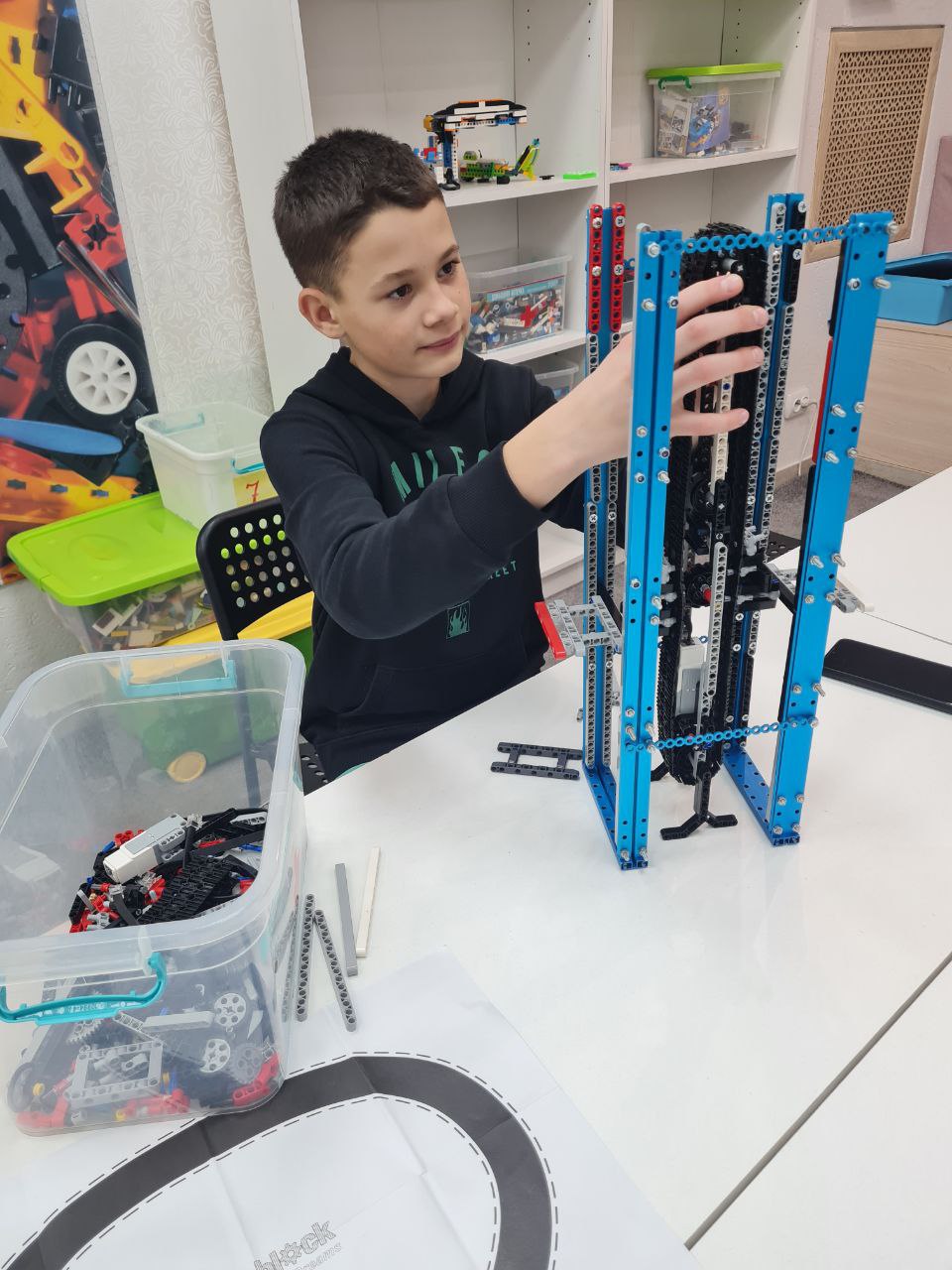 Программа управления устройством
Устройства управляются двумя программами.  Они работают в автономном режиме, и способны взаимодействовать между собой посредством датчиков
ЦТТ «Клуб «Мехатроника»                                                                                                                                                                                                2024
Компоненты электроники
Контроллер LEGO EV3 Mindstorms
Большой сервомотор
Датчик касания
Средний мотор
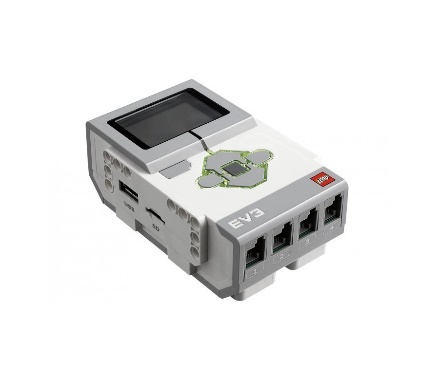 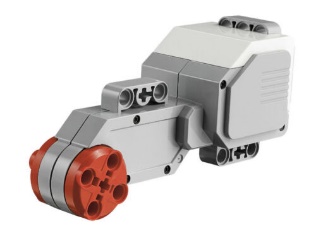 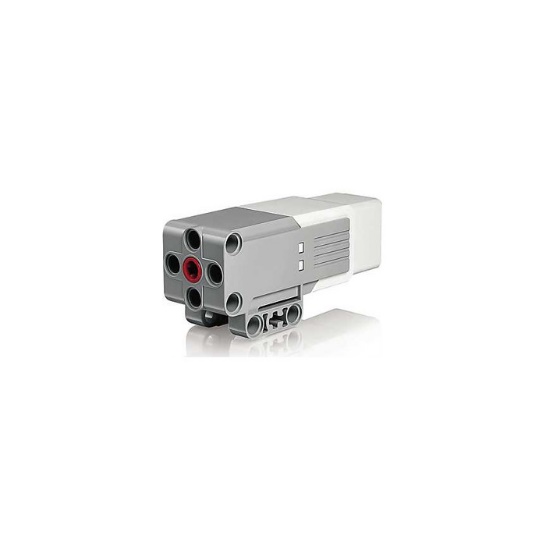 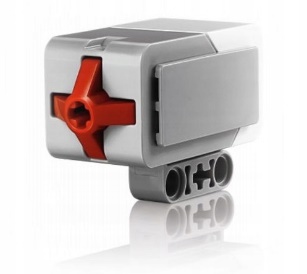 Предполагаем, что при адаптации системы к конкретному помещению использование ультразвукового датчика может быть более эффективно.
Для того, чтобы обеспечить нужный маршрут доставщика была нанесена специальная черная линия. В нашем варианте используется только 2 направления перемещения грузов, но датчик цвета Lego способен отличать 7 цветов, а makeblock неограниченный спектр.
Поэтому от конструкции, аналогичной колесу обозрения пришлось отказаться. Мы взяли за основу жесткую фиксацию полки к цепи стеллажа и сделали направляющие желоба для дополнительной стабилизации
Первоначально мы взяли за основу конструкции стеллажа идею колеса обозрения с кабинками, находящимися на шарнирах. Но при сборке нам не удалось стабилизировать полки, они болтались и не фиксировались в нужном положении
Для взаимодействия роботов между собой  мы использовали ультразвуковой датчик
Общий вид роботизации склада при контакте доставщика и стеллажа
ЦТТ «Клуб «Мехатроника»                                                                                                                                                                                                2024
Программирование устройства
У роботов две рабочие программы, каждая из которых автономна.
 При этом роботы взаимодействуют между собой: доставщик активирует стеллаж, 
а стеллаж производит «подхват груза» при движении доставщика
02
01
04
03
01
02
При завершении времени ожидания доставщик движется вперед и помещает груз на полку стеллажа, Стеллаж производит небольшое медленное движение вверх, подхватывая груз.
03
04
Роботы возвращаются в исходное положение
Робот-доставщик следует по линии определенное количество времени, нажимает датчик касания, установленный на стеллаже. Делает движение назад. Стеллаж запускает двигатель, полка начинает опускаться. Доставщик находится в ожидании
Первоначальное положение
Стеллаж находится в ожидании. На робота-доставщика помещается груз. Датчик цвета считывает маркировку. Запускаются большие сервомоторы А и В, робот движется прямо до определения линии
Программа управления роботом-доставщиком выглядит примерно так:
Устройства управления роботами:
Смартфон
Планшет
Ноутбук
ЦТТ «Клуб «Мехатроника»                                                                                                                                                                                                2024
Заключение:
Мы полагаем, что наша попытка создать прототип роботизированного склада для заданных условий является удачной. Такую систему вполне можно собрать в реальных размерах и применить в условиях вполне существующих сегодня небольших пунктах выдачи товаров.
Основные преимущества устройства:
Низкое электропотребление; 
Небольшая стоимость, взаимозаменяемость деталей устройства;
Высокая степень безопасности -  устройство не может навредить человеку;
Простая программа обслуживания робота, не требующая специальных навыков в программировании;
ЦТТ «Клуб «Мехатроника»                                                                                                                                                                                                2024
Благодарим за внимание!
ЦТТ «Клуб «Мехатроника»                                                                                                                                                                                                2024